Practicing Personalized Evidence-based Medicine in CLL through Risk Stratification and Patient Education
Jeffrey Jones, MD 
The Ohio State University 
Columbus, Ohio
Beth Faiman, PhD, CNPCleveland Clinic Taussig Cancer Institute
Cleveland, Ohio
Heidi D. Finnes, PharmD, BCOP
Mayo Clinic Cancer Center
Rochester, Minnesota
Learners are welcome to use and share these slides in full or in part for educational purposes in noncommercial discussions with colleagues or patients
The materials presented may discuss uses and dosages for therapeutic products that have not been approved by the United States Food and Drug Administration. Readers should verify all information and data before treating patients or using any therapies described in these materials
The materials published reflect the views of the authors and not those of MediCom Worldwide, Inc. or the companies providing educational grant support
These slides may not be published, posted online, or used in commercial presentations
Chronic Lymphocytic Leukemia (CLL) is the Accumulation of Immature Lymphocytes
Indolent (slow-growing) cancer
Relapsed Disease:
Disease recurrence





Refractory Disease:
Fail to achieve an objective response to therapy (≥ PR)
Relapse within 6 months from completing therapy
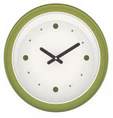 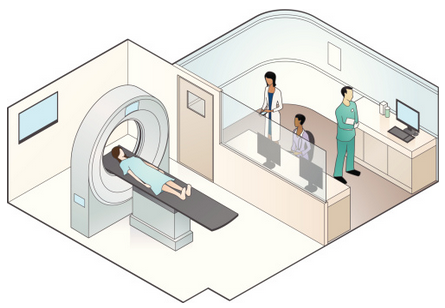 Primarily in blood and bone marrow
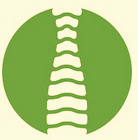 Later stages in lymph nodes, spleen and/or liver
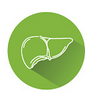 Lymph node-predominant disease is small lymphocytic lymphoma (SLL)
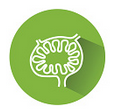 CLL Primarily Affects Older Patients
CLL is the most common leukemia diagnosed in Western adults
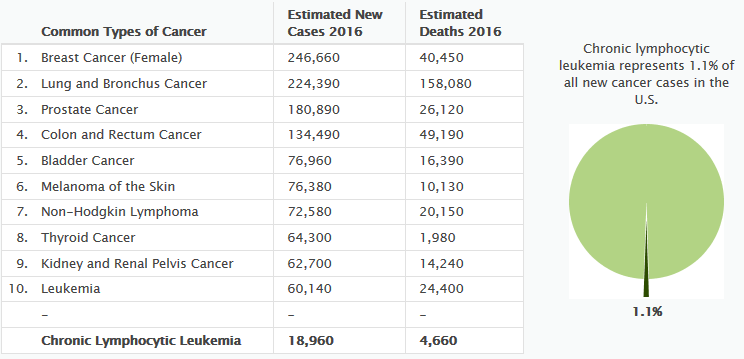 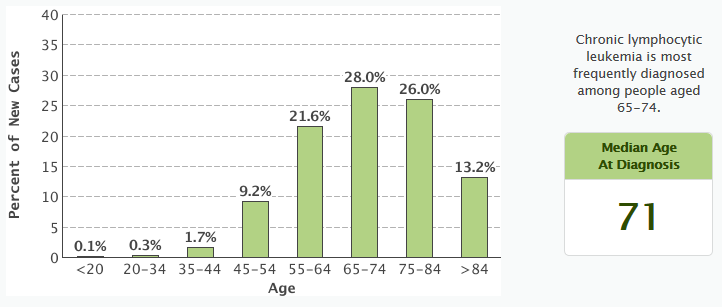 More than 50% of patients are older than age 70 when diagnosed
NIH Seer Database. http://seer.cancer.gov/statfacts/html/clyl.html.
Cytogenetics Plays an Important Role in CLL
Predictors of CLL Disease Course
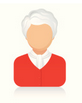 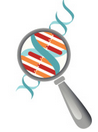 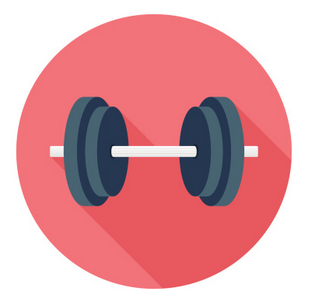 Age
Fitness
Genetics
FISH panel for recurrent cytogenetic abnormalities is the most important single test in CLL for prognosis and treatment
Until recently, there were limited treatment options for the following patients, as measured by FISH:
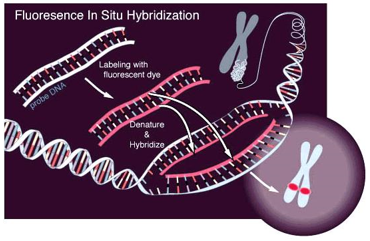 High-risk Patients
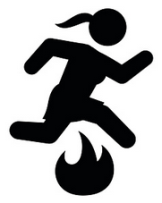 Older Patients
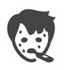 Comorbid Patients
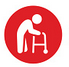 Mertens D. J Clin Oncol. 2014;32(9):869-872.
CLL Prognosis is Influenced by Clinical-, Cellular/Genetic- and Patient-Specific Factors
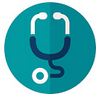 Clinical
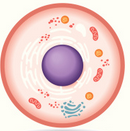 Cellular
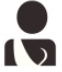 Patient
Mertens D. J Clin Oncol. 2014;32(9):869-872.
Deletion 17p [del(17p)] Increases Proliferation of Leukemic Cells
Tumor protein 53 gene (TP53) codes for a tumor suppressor protein (p53)
p53 binds damaged DNA, signaling eitherrepair or apoptosis
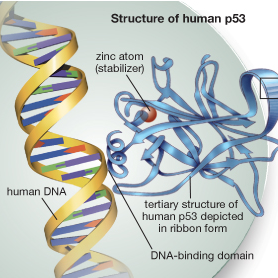 Deletion of 17p, results in loss of TP53,leading to:
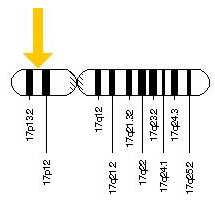 Decreased production of p53
Proliferation of cells with damaged DNA and possible oncogenic mutations
National Library of Medicine (US). http://ghr.nlm.nih.gov/gene/TP53.; Encyclopædia Britannica Online. http://www.britannica.com/science/TP53/images-videos/The-p53-protein-prevents-cells-with-damaged-DNA-from-dividing/58075.
del(17p) Confers Poorer Survival in Patients with CLL
del(17p) uncommon in treatment-naïve CLL, BUT it results in:
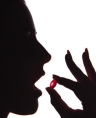 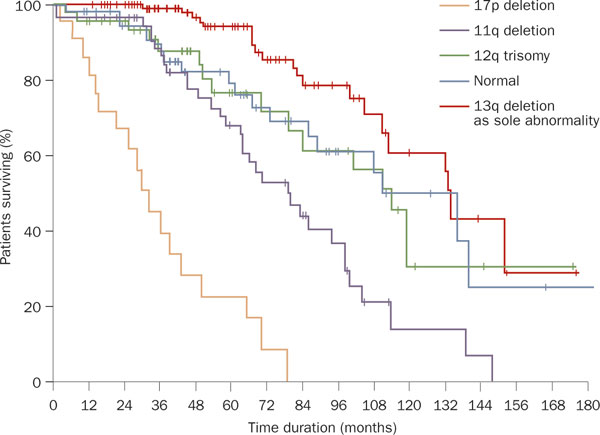 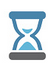 Shorter time to 1st treatment
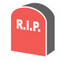 Increased death from disease
Poorer outcomes to standard therapy, including chemo-immunotherapy (eg, FCR)
Median survival 2-3 years from initial treatment
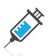 del(17p) Frequency
Döhner H, et al. N Engl J Med. 2000;343:1910-1916.
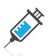 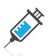 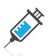 Line of Therapy1,2,3
1Stilgenbauer S, et al. Blood. 2014;123:3247-3254. 2Dreger P, et al. ASH 2012. Abstract 966. 3Dreger P, et al. Blood. 2013;121:3284-3288. 4Stilgenbauer S, et al. Hematology Am Soc Hematol Educ Program. 2010;2010:481-488.
Common Frontline Therapies (eg, FCR) Less Effective in CLL Patients with del(17p)
PFS
OS
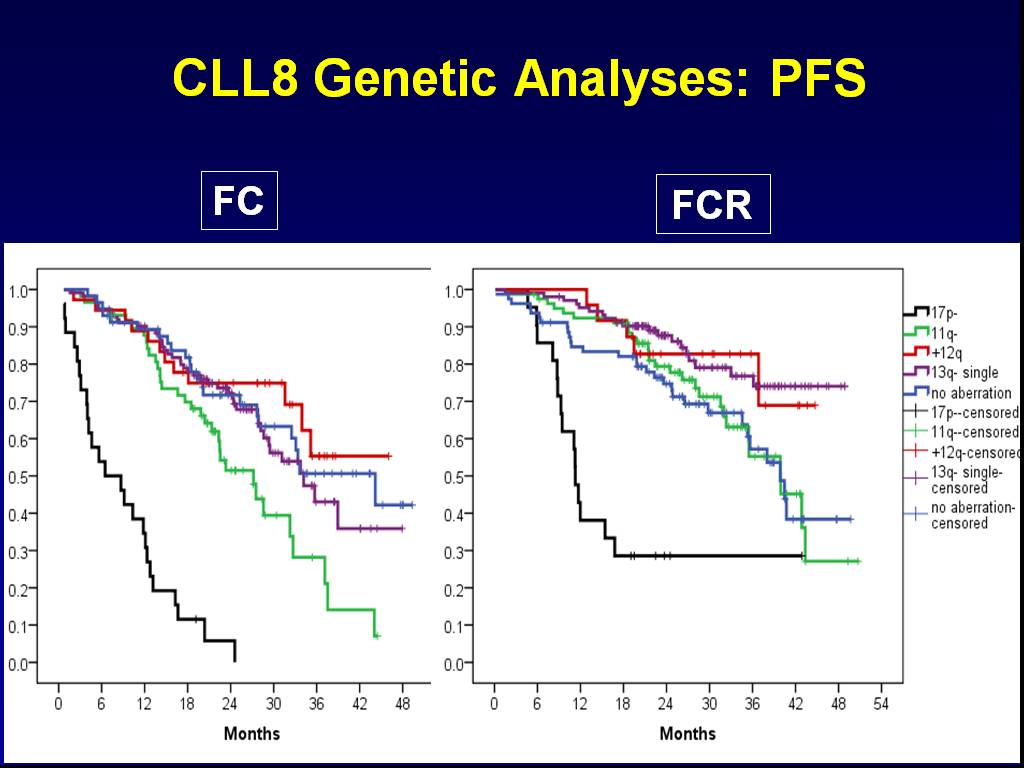 Hallek M, et al. Lancet. 2010;376(9747):1164-1174.
Educating Patients/Caregivers is a Critical Component of del(17p) Testing
It is within the nurse’s scope of practice to:
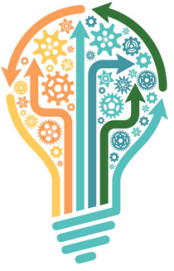 Provide patients with knowledge about their disease
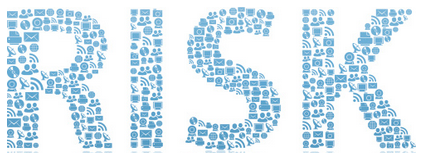 Review individual risk and staging
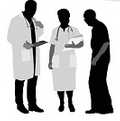 Review available treatment options in line with the treatment team
Rossi D, et al. Blood. 2014;123(14):2139-2147.; Parikh SA, et al. Semin Oncol. 2016;43(2):233-240.; Stilgenbauer S, et al. Blood. 2015;126:LBA-6.
Non-CLL-Related Comorbidities are Independent Predictors of Survival
Study: Mayo Clinic (n=195 pts)
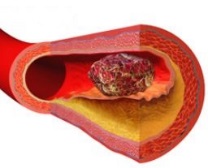 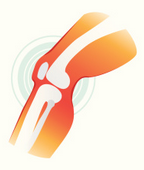 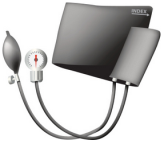 90% of pts had 1 comorbidity
Rheum (44.5%)
HTN (46.1%)
HLD (33.5%)
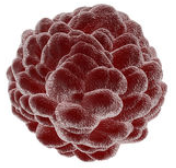 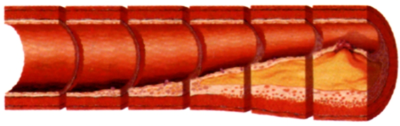 40% had 1 severe comorbidity
Prior Cancer (13.9%)
Atherosclerosis (13.9%)
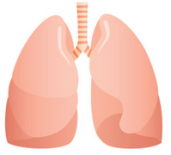 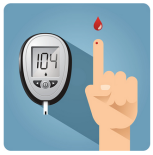 DM (11.0%)
Respiratory (7.0%)
Meta-analysis: GCLLSG (n=554)
HTN=hypertension; Rheum=rheumatologic; HLD=hyperlipidemia; DM=diabetes mellitus
Survival was significantly impaired with either ≥2 comorbidities or severe comorbidity
Thurmes P, et al. Leuk Lymphoma. 2008;49(1):49-56.; Eichhorst B, et al. Leuk Lymphoma. 2009;50(2):171-178.
Cumulative Illness Rating Scale (CIRS) Can Help Better Characterize Biological Fitness
Comorbidity scales can refine fitness assessment beyond performance status (eg, ECOG, Karnofksy)
CIRS rates severity of comorbidity by organ system
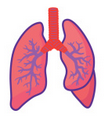 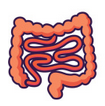 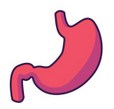 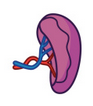 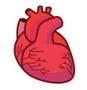 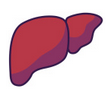 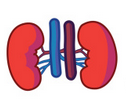 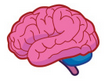 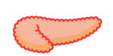 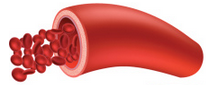 In many recent CLL trials, patients with CIRS ≥6 and creatinine clearance ≤60 mL/min were deemed “less fit”
Salvi F, et al. J Am Geriatr Soc. 2008;56(10):1926-1931.
Nurses Play a Critical Role in Monitoring and Assessing for Comorbidities
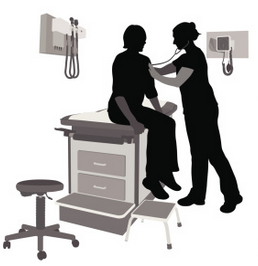 Nurses assess for comorbidities in between visits with the provider
Comorbid assessment especially important because patients often older with poor cardiac, pulmonary and/or renal function
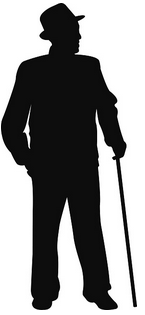 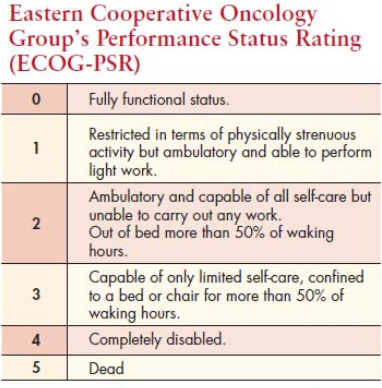 ECOG may be easier to use; patients know if they are up and about >50% of the time
When choosing therapy, consider:
Age
Functional status
Comorbid conditions 
Prior therapy/response
Cancer Network. http://www.cancernetwork.com/oncology-nursing/facing-forward-meeting-rehabilitation-needs-cancer-surviviors.
Pharmacists Ensure Patient Safety by Assessing Combined Risk of Comorbidities and Therapy
*Ibrutinib may be reduced to 140 mg once daily; ¥ single oral idelalisib doses tolerated in moderate/severe liver insufficiency; £ moderate to severe hepatic dysfunction leads to increased toxicity
Imbruvica [prescribing information]. Sunnyvale, CA: Pharmacyclics, LLC 2016.; Zydelig [prescribing information]. Foster City, CA: Gilead Sciences, Inc. 2014.; VENCLEXTA [prescribing information]. North Chicago, IL: AbbVie Inc. 2016.; Leukeran [prescribing information]. Research Triangle Park, NC: GlaxoSmithKline 2006.; Cyclophosphamide [prescribing information]. Deerfield, IL: Baster Healthcare Corporation 2013.; Fludara [prescribing information]. Wayne, NJ: Bayer HealthCare Pharmaceuticals, Inc. 2008.; Nipent [prescribing information]. Lake Forest, IL: Hospira, Inc. 2015.; Gazyva [prescribing information]. South San Francisco, CA: Genentech, Inc. 2016.; Arzerra [prescribing information]. East Hanover, NJ: Novartis Pharmaceuticals Corporation 2016.; Rituxan [prescribing information]. South San Francisco, CA: Genentech, Inc. 2016.; Bendeka [prescribing information]. North Wales, PA: Teva Pharmaceuticals, USA, Inc.
First-Line Treatment Options forPatients with del(17p)-Positive CLL
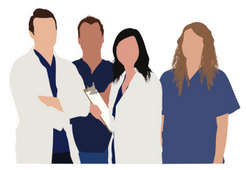 First-line Suggested Treatment Regimens†
(in order of preference)
Most experts would agree that del(17p) is best treated with therapies that do NOT include 
cytotoxic chemotherapy
del(17p)/TP53 mutation
†All recommendations category 2A unless otherwise stated 
*Category 3
Ibrutinib
HDMP + rituximab
FCR
FR
Obinutuzumab + Chl*
Alemtuzumab ± rituximab
Ibrutinib is FDA-approved for the treatment of del(17p) CLL in all lines of therapy and constitutes the current standard of care recommendation
F=fludarabine; C=cyclophosphamide; R=rituximab; P=pentostatin; Chl=chlorambucil; HDMP=high-dose methylprednisolone
NCCN Clinical Practice Guidelines in Oncology. Chronic Lymphocytic Leukemia. Version 1.2017.
Treatment Options for Patients withdel(17p)-Positive Relapsed/Refractory CLL
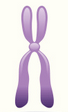 Reassess with FISH before initiatingeach new line of therapy
Relapsed/Refractory 
Suggested Treatment Regimens
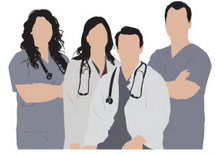 Experts recommend drugs that work independent of functioning TP53
del(17p)/TP53 mutation
Ibrutinib
Venetoclax
Idelalisib ± rituximab
HDMP ± rituximab
Lenalidomide ± rituximab
Alemtuzumab ± rituximab
Ofatumumab
OFAR
Ibrutinib, idelalisib and venetoclax are the most effective therapies for patients with del(17p)
HDMP=high-dose methylprednisolone; 
OFAR=oxaliplatin, fludarabine, cytarabine, rituximab
Ibrutinib and venetoclax are specifically approved for relapsed del(17p) CLL
NCCN Clinical Practice Guidelines in Oncology. Chronic Lymphocytic Leukemia. Version 1.2017.
Ibrutinib and Idelalisib Interfere with BCR Signaling to Inhibit Pro-Survival Pathways in CLL Cells
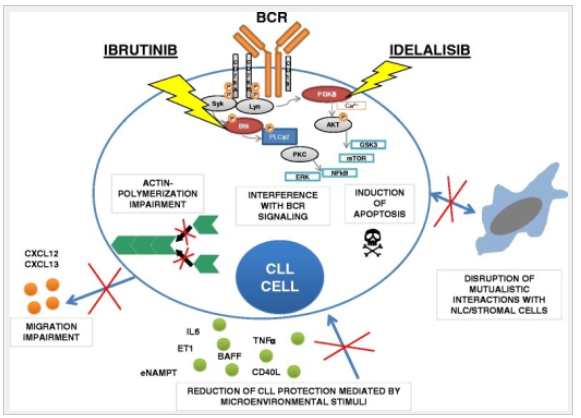 PI3Kδ
Btk
Maffei R, et al. J Hematol Oncol. 2015;29;8:60.
Venetoclax Inhibits Bcl-2, an Anti-Apoptotic Protein that can be Overexpressed in CLL Cells
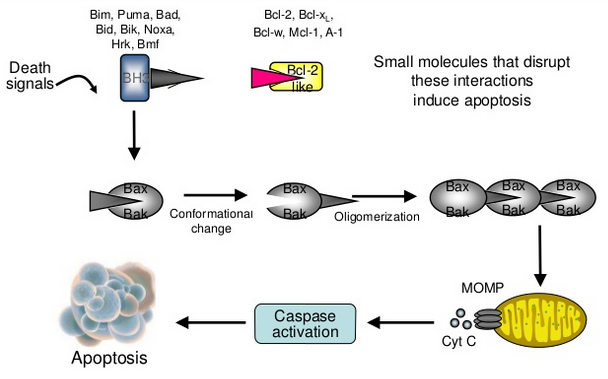 VENCLEXTA [prescribing information]. South San Francisco, CA: Genentech; 2016.; Mulligan S. Breakthroughs in chronic lymphocytic leukemia 2014 - 2015. Presented at: Asia Pacific Hematology Consortium/Bridging the Gap 2015. February 1, 2015.
Balance Exposure to Prior Therapy with Comorbid Conditions to Guide Treatment Selection
Treatment guided by:
Prior Therapy
Patients who relapse after ibrutinib and/or idelalisib can be treated with venetoclax
Presence of Comorbidities
Comorbidities guide therapy if patients do not have prior exposure to newer agents
Anticoagulant or Antiplatelet
Ibrutinib
AFib
Bleeding
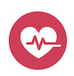 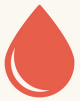 Liver Toxicity
Idelalisib
Lung Toxicity
Colitis
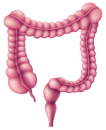 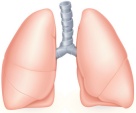 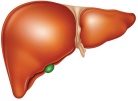 Impaired Renal Function
Venetoclax
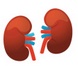 Imbruvica [prescribing information]. Sunnyvale, CA: Pharmacyclics, LLC 2016.; Zydelig [prescribing information]. Foster City, CA: Gilead Sciences, Inc. 2014.; VENCLEXTA [prescribing information]. North Chicago, IL: AbbVie Inc. 2016.
NCCN Updated their Guidelines for Relapsed/Refractory CLL in September 2016
del(17p)-Positive Disease:
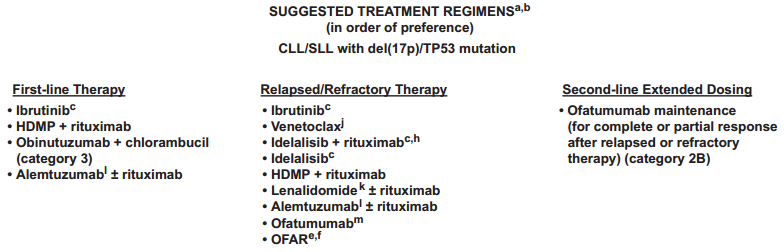 Panel no longer recommends fludarabine-based chemoimmunotherapy in 1st-line
Disagreed on obinutuzumab + chlorambucil 
Favor non-chemo (ibrutinib or immuno)
Category 2A recommendation for ibrutinib, idelalisib or venetoclax in R/R CLL
Ibrutinib or idelalisib + rituximab if not previously treated with kinase inhibitor
del(17p)-Negative Disease:
Ibrutinib or idelalisib + rituximab for treatment at relapse in all subgroups
NCCN Clinical Practice Guidelines in Oncology. Chronic Lymphocytic Leukemia. Version 1.2017
Pharmacists Evaluate Drug Metabolism and Transport to Manage Drug-Drug Interactions
Modifying the treatment regimen to optimize safety and efficacy
Managing interactions with concomitant medications is critical
P-gly=P-glycoprotein; BCRP=breast cancer resistance protein; UGT=uridine diphosphate glucuronosyltransferase; X=inhibitor; ▲=substrate
Imbruvica [prescribing information]. Sunnyvale, CA: Pharmacyclics, LLC 2016.; Zydelig [prescribing information]. Foster City, CA: Gilead Sciences, Inc. 2014.; Ramanathan S, et al. Clin Pharmacokinet. 2016;55:33-45.; Jin F, et al. Blood. 2013;122:5574.; VENCLEXTA [prescribing information]. North Chicago, IL: AbbVie Inc. 2016.; Jones AK, et al. AAPS J. 2016;18:1192-1202.; Salem AH, et al. J Pharm Pharmacol. 2016;epub DOI:10.1002/jcph.821.
CYP3A4 Inhibitors Can Increase Toxicity toIbrutinib and Venetoclax
Ibrutinib
Venetoclax
Ibrutinib
Venetoclax
CYP3A4 Inhibitors Can Increase Toxicity toIbrutinib and Venetoclax
CYP3A4 inhibitor
+
Ibrutinib
Venetoclax
CYP3A4 Inhibitors Can Increase Toxicity toIbrutinib and Venetoclax
↑ ibrutinib &
       venetoclax             
       concentrations 
↑ ibrutinib &   
      venetoclax 
      toxicity
CYP3A4 inhibitor
+
Ibrutinib
Venetoclax
CYP3A4 Inducers Can Decrease Efficacy ofIbrutinib, Idelalisib, and Venetoclax
Ibrutinib
Idelalisib
Venetoclax
Ibrutinib
Idelalisib
Venetoclax
CYP3A4 Inducers Can Decrease Efficacy ofIbrutinib, Idelalisib, and Venetoclax
CYP3A4 inducer
+
Ibrutinib
Idelalisib
Venetoclax
CYP3A4 Inducers Can Decrease Efficacy ofIbrutinib, Idelalisib, and Venetoclax
CYP3A4 inducer
↓ ibrutinib, idelalisib,  & venetoclax concentrations 


↓ ibrutinib, idelalisib & venetoclax efficacy
+
Ibrutinib
Idelalisib
Venetoclax
Common CYP3A4 Inhibitors/Inducers to Consider when Treating Patients with CLL Therapy
Drug Development and Drug Interactions Table. http://www.fda.gov/Drugs/DevelopmentApprovalProcess/DevelopmentResources/DrugInteractionsLabeling/ucm093664.htm.;
Indiana University Department of Medicine P450 Drug Interaction Table. http://medicine.iupui.edu/CLINPHARM/ddis/clinical-table.
Pharmacists Optimize CLL Therapy through Dose Modifications and Patient Monitoring
Imbruvica [prescribing information]. Sunnyvale, CA: Pharmacyclics, LLC 2016.; Zydelig [prescribing information]. Foster City, CA: Gilead Sciences, Inc. 2014.; VENCLEXTA [prescribing information]. North Chicago, IL: AbbVie Inc. 2016.
Nurses are at the Forefront of Adverse Event Assessment and Intervention
Encourage patients to report AEs immediately in order to address severe AEs

GI effects may be more common than reported
		Take diarrhea history (stool consistency; number of stools per 24 hours)
		Assess if diarrhea is new onset or chronic
		Grade the diarrhea by CTCAE 

Counsel on dietary modification for GI effects, including nausea and diarrhea
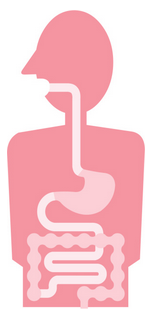 Nurses Must Understand Side-Effect Profiles of CLL Therapy to Monitor and Educate Patients on S/S
SOB=shortness of breath; N/V/D=nausea, vomiting, diarrhea; HR=heart rate
Black box warning
Imbruvica [prescribing information]. Sunnyvale, CA: Pharmacyclics, LLC 2016.; Zydelig [prescribing information]. Foster City, CA: Gilead Sciences, Inc. 2014.; VENCLEXTA [prescribing information]. North Chicago, IL: AbbVie Inc. 2016.
Pharmacologic and Non-Pharmacologic Interventions to Manage Adverse Events to CLL Therapy
Imbruvica [prescribing information]. Sunnyvale, CA: Pharmacyclics, LLC 2016.; Zydelig [prescribing information]. Foster City, CA: Gilead Sciences, Inc. 2014.; VENCLEXTA [prescribing information]. North Chicago, IL: AbbVie Inc. 2016.
Pharmacists Ensure Pharmacologic Safety at All Stages of Treatment
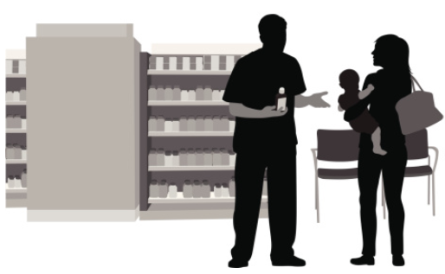 Assess toxicity risk prior to treatment and educate patients on what side effects to expect
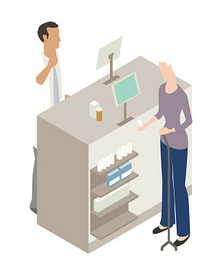 Obtain OTC products for expected symptoms and instruct patient when to use OTC vs. contact the health care team, for example:
Loperamide for diarrhea
Corticosteroid creams for rash
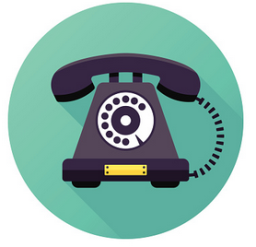 Conduct toxicity assessments weekly during the first month of oral therapies via telephone and 1 week prior to prescription refill
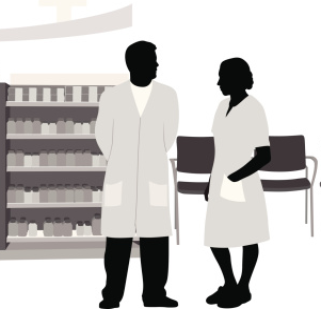 Work with the multidisciplinary team to:
Triage medication-related AEs to the care team before refill
Create pharmacist/nurse-initiated protocols for common AEs
Shared Decision-Making Incorporates the Patient/Caregiver in Decisions Related to their Care
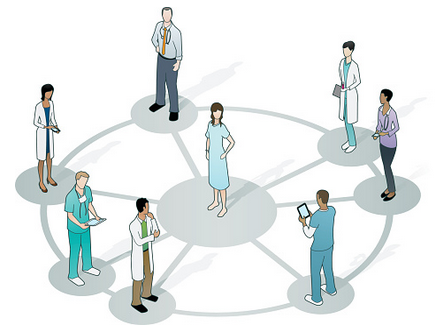 “It is a process in which clinicians and patients work together to make decisions and select tests, treatments and care plans based on clinical evidence that balances risks and expected outcomes with patient preferences and values.”
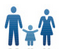 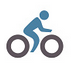 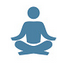 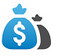 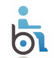 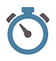 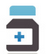 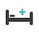 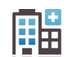 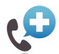 National Learning Consortium. https://www.healthit.gov/sites/default/files/nlc_shared_decision_making_fact_sheet.pdf.
Nurses Play an Integral Role in Patient Counseling and Identifying Barriers to Care
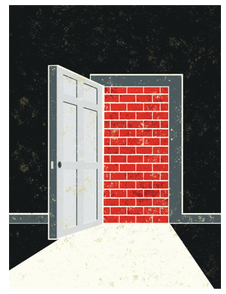 Assist with:
Assessing medication adherence
Identifying barriers to care
Recognizing psychosocial issues
CLL diagnosis can affect relationships, marriages, social support systems and psychosocial well-being
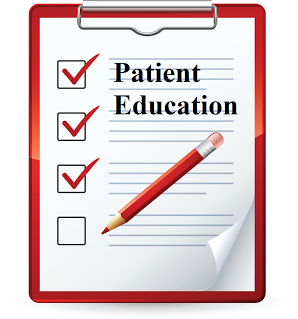 Educate about:
Medication adherence
Patient support resources
Realistic outcomes and goals of therapy
Faiman B. J Adv Pract Oncol. 2011;2:26-34.; Accrodino MK, et al. Am Soc Clin Oncol Educ Book. 2013;2013:271-276.
Pharmacists Play an Integral Role in Patient Counseling and Assessing Medication Adherence
Assist with:
Prior authorizations
Reimbursement
Co-pay assistance programs
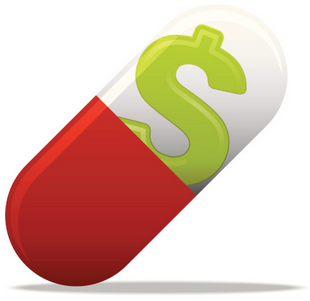 Tailor dosing strategies to patient’s adherence to medication
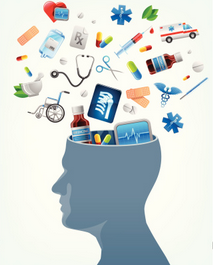 Educate about:
Medication adherence
Managing side effects
Medication storage and disposal
Ignoffo R, et al. J Oncol Pract. 2016;12(4):e359-e368.; Holle LM, et al. J Oncol Pract. 2014;10(3):e142-e145.; Parsons LB, et al. J Hematol Oncol Pharm. 2014;5(4):99-108.; 
Felton MA, et al. J Oncol Pharm Pract. 2016;22(2):378-381.; Valgus JM, et al. Am J Health Syst Pharm. 2011;68:613-619.
Summary
CLL patients are a heterogeneous group and optimal treatment decision-making requires careful attention to both disease- and patient-specific factors
Effectiveness of specific therapies varies by the genetic composition of each patient’s CLL
Recent FISH results, with particular reference to del(17p) status, are vital to prevent patients from receiving ineffective, but potentially toxic therapy
Most CLL patients are older, affected by other illnesses, and take multiple medications
Consider specific comorbid medical illnesses and concurrent medications when selecting among newer agents with similar efficacy